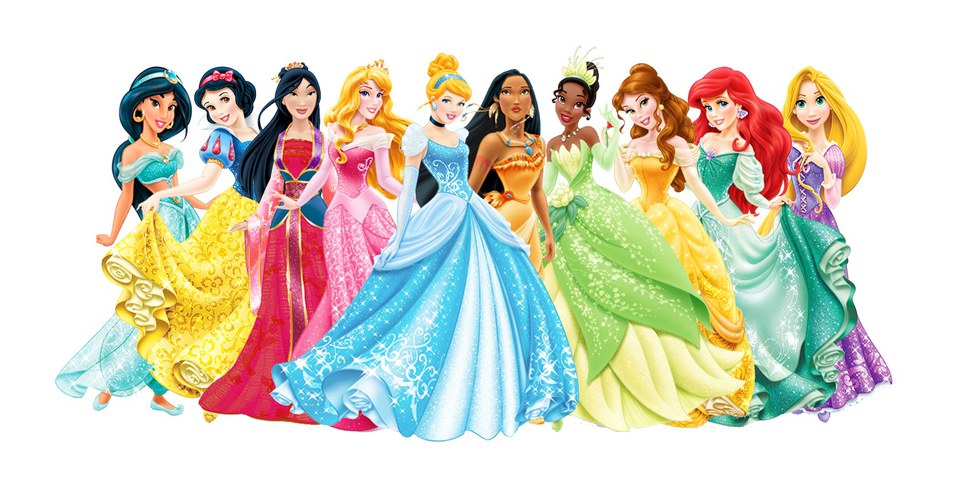 Snow White and the Seven Dwarfs
Key Vocabulary
Coffin (noun): a box or case to hold a dead body for burial

Majesty (noun): the quality or state of being impressive and dignified.

Splendor (noun): an impressive feature, things that are very beautiful or impressive.

Dislodge (verb): to force out of a place of resting, hiding, or defense.

Dwarf (noun): a creature in legends that is usually pictured as a small person who is skilled at some craft.